For public (redacted)
Blinatumomab for previously treated B-precursor acute lymphoblastic leukaemia[ID804]
1st Appraisal Committee meeting
Background and clinical effectiveness
Committee A

Lead team: John Watkins, Nerys Woolacott, Pam Rees 
ERG: Warwick Evidence
NICE technical team: Thomas Palmer, Eleanor Donegan, Janet Robertson

9 March 2017
Key decision points
What is the prognosis for Philadelphia-chromosome-negative relapsed or refractory ALL?
What is current standard of care for ALL? Is allo-SCT the only cure? 
The TOWER trial compared blinatumomab with clinicians choice. Is FLAG-IDA the most relevant comparator in clinical practice? Is clofarabine a relevant comparator for some people?
Where does blinatumomab fit into the current treatment pathway? Is it most likely to be for first relapse, and for how many cycles? Can it be used in the outpatient setting? 
How generalisable are the results of the clinical trials (which excluded people who had first relapse after 12m)? 
Blinatumomab was associated with an OS benefit of 3.7 months and may be used as a bridge to transplant. What is the potential that blinatumomab alone to produce a durable long term effect?
2
Philadelphia-chromosome-negative relapsed or refractory B-precursor acute lymphoblastic leukaemia
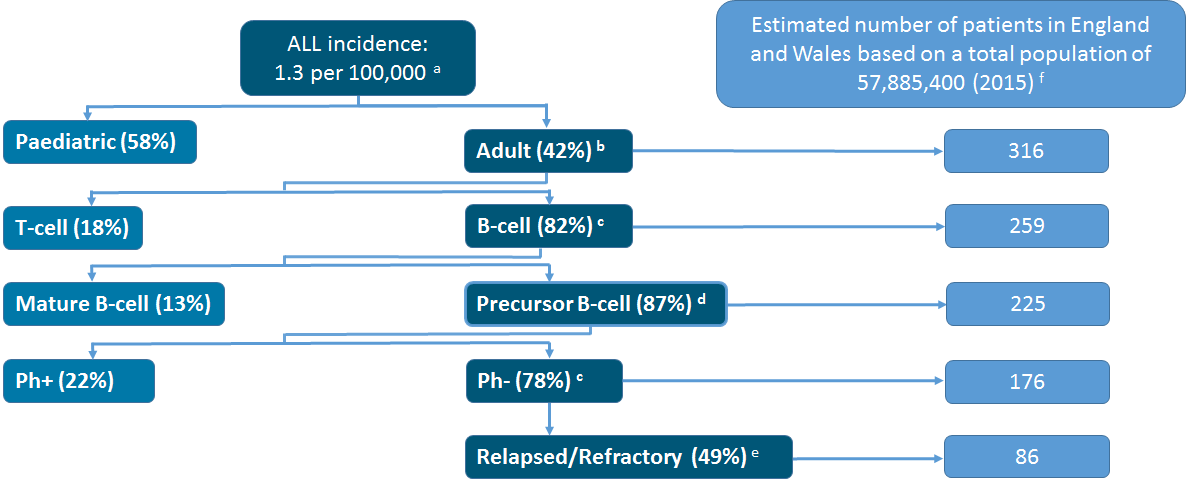 3
Current management
Currently no NICE guidelines on treatment of ALL
TA408 recommends pegaspargase for untreated ALL 
TKI inhibitors only used for treating Ph+
Treatment of ALL grouped into three main phases: 
remission–induction 
intensification / consolidation
continuation/ maintenance (including allogeneic stem cell transplant – a potentially curative option)
Relapsed ALL currently treated by combination chemotherapy with poor response and considerable toxicity
Most common regimen used for relapsed/refractory ALL is fludarabine, cytarabine and GCSF based combination chemotherapy with or without idarubicin (FLAG-IDA)
Clofarabine-based regimens sometimes used
MA for monotherapy in paediatric patients only
Significant off-label use in clinical practice
CDF transition funding will remain in place until a commissioning decision is taken by the CDF ‘off label process’
Blinatumomab an alternative to these “salvage” therapies
4
Patient Issues 1 (Leukaemia CARE)
64% of ALL patients are diagnosed following an emergency presentation
Adult patients with relapsed ALL have “an appalling prognosis”:
Over 90% will die from their disease usually within a few months; 
Conventional chemotherapy: poor response & considerable toxicity;
With currently available options, the 5yr overall survival rate for relapsed patients < 10%
Allogeneic stem cell transplant + salvage chemo: ~ 25% survival at 5 yrs.
Need further treatment options for patients unable to tolerate aggressive chemotherapy.
Huge emotional impact on patients and their families
Patient Issues 2 (Leukaemia CARE)
Blinatumomab’s benefits for a difficult to treat patient population include:
Improved remission rates and prolonged survival;
Potential ‘bridge to transplant’;
A ‘treatment-free’ period; 
Allowing patients to receive therapy as outpatients due to lower toxicity; 
A “normal” life for patients and family
Technology
7
Decision problem
8
Clinical effectiveness
9
[Speaker Notes: No notes on this page.]
Blinatumomab Clinical Evidence -TOWER
10
TOWER Results
11
Kaplan–Meier plot of overall survival (TOWER)
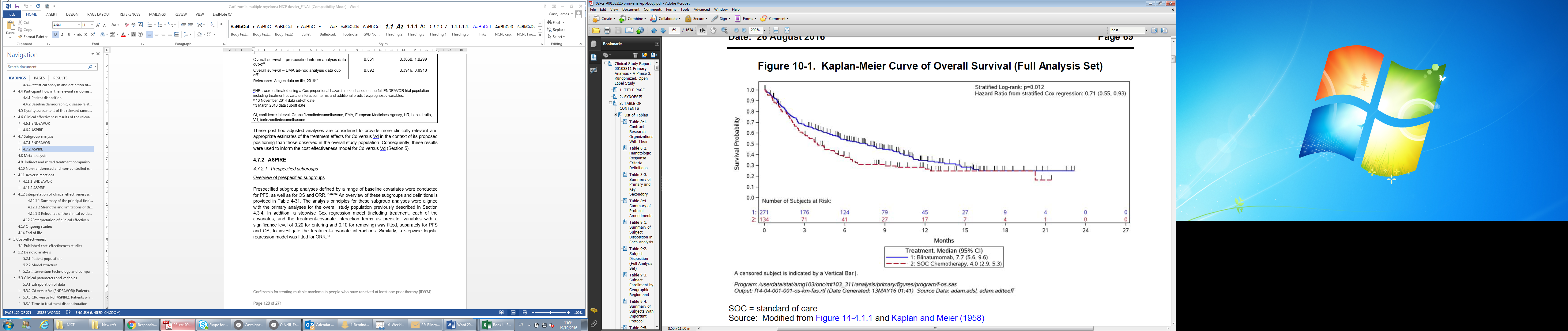 12
TOWER pre-specified subgroup analyses of overall survival
13
Blinatumomab non-randomised clinical evidence
14
Comparative analysis – propensity score analysis
Company used weighted analysis to compare patients in Study MT103-211 with the historical cohort
Two approaches were used to address differences in patient characteristics across studies
In the reweighted analysis patients were stratified based on known prognostic factors (e.g. age, prior allo-SCT and prior salvage therapy)
In the propensity score analysis, patient characteristics (e.g. age, prior allo-SCT, prior salvage therapy) were also used to weight the estimates using inverse probability of treatment weighting methodology
15
ERG critique of clinical effectiveness – TOWER (1)
The trial as a whole was large and generally of good quality, with clear and appropriate  approach to outcome selection and trial statistics and included patients generalisable to those in England
TOWER was not powered to undertake  subgroup analyses
In TOWER, dropout was imbalanced between arms (and was higher in the standard of care chemotherapy arm, 18.7% vs 1.5%), though this did not affect balance on known demographic characteristics
Data presented for TOWER drew from interim analyses, and thus the study data presented are not at full maturity (although CR/CRh*/CRi data are)
16
ERG critique of clinical effectiveness – TOWER (2)
xxxx of patients in the blinatumomab arm received more than the five cycles of blinatumomab described in the marketing authorisation
xxxx of patients in the standard of care chemotherapy arm received blinatumomab subsequently
TOWER was an open-label trial
Consolidation criteria used in TOWER to determine if further treatment after two cycles is appropriate does not match precisely the consolidation criteria in the marketing authorisation
It is unclear the degree to which the standard of care chemotherapy arm in TOWER is an appropriate substitute for FLAG-IDA, the scoped comparator
17
ERG Critique of clinical effectiveness - Study MT103-211
The ERG did not regard the single-arm trial per se as relevant and thus focused on the comparison between the single-arm trial and the historical cohort
Note that magnitude of effectiveness comparable to TOWER
In the non-randomised comparison provided, the definition of complete remission was inconsistent between the blinatumomab arm and the standard of care chemotherapy natural history comparator, and was heterogeneous within the standard of care arm
Populations in Study MT103-211 and the historical comparator are non-equivalent 
Matched weighting analysis presented by company -the arms were not significantly different once matched except for on region
Note that the company did not provide evidence of covariate balance using the remission analyses
18